Statistics – Then and Now
George Woodbury
georgew@cos.edu
College of the Sequoias
Visalia, CA
AMATYC 2020
In the Beginning …
business-through-adversity-kroselli.wikispaces.com
A Word of Encouragement
lorettasjourney.blogspot.com
A Word of Encouragement
Then
Formula Driven
Computations
www.justintarte.com
Now
Experimental Design
Technology
Interpretation of Results
learning.nd.edu
Engaging, Active Classroom
https://historytech.wordpress.com/2010/03/12/tip-of-the-week-interactive-lectures-i/
Active Learning Strategies
Flipped Classroom
Assessing to Learn – “Clicker” Questions, IF-AT
Class Activities and Projects
Role of Technology
http://tsaponar.blogspot.com/2013/05/my-students-prezi-presentation_8.html
Technology
Technology allows the shift from computation to interpretation
Technology can help students gain conceptual understanding of big picture ideas
Powerful, yet easy for students to use
Binomial Distribution
Binomial Distribution - Technology
What’s Important?
Identify when to use the binomial distribution
Being able to extract the correct values and signs to use
What’s Less Important?
Working the formula by hand
Reading binomial tables to find probabilities
Binomial Distribution – Then and Now
Less time working with the formula and the binomial tables
Less time trying to find the quickest/most efficient way to use the formula or tables to get the result
More problems and more interpretation
More time to connect to inference
What About Formulas?
smithlhhsb122.wikispaces.com/Nathan%20B.
Test Statistic – One-Proportion Test
My Inference Strategy
Being able to perform inference and understand the inferential work of others is my primary goal.

As often as possible, instruction/activities/projects should be aimed towards inference.
Inference: One Proportion
I tell my students that 30% of college students own an iPhone. 
Suppose we take a random sample of 50 students, and find that 20 of them own an iPhone.
Would it be unusual to have 20 or more students who own an iPhone in a random sample of 50 students if 30% of all students own an iPhone?
Investigation 1: Coin Flipping
wikipedia.org
Technology
I will be using StatCrunch, but there are many other options for technology.
You can find plenty of applets at the Rossman Chance website: www.rossmanchance.com .
Investigation 1: Coin Flipping
Investigation 1: Coin Flipping
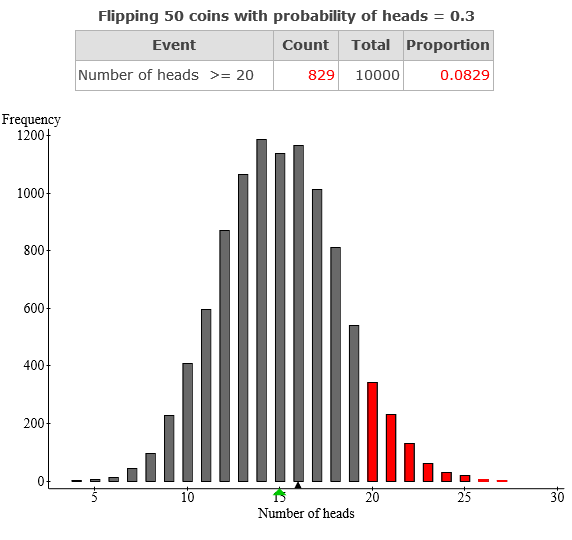 Investigation 2: Binomial Distribution
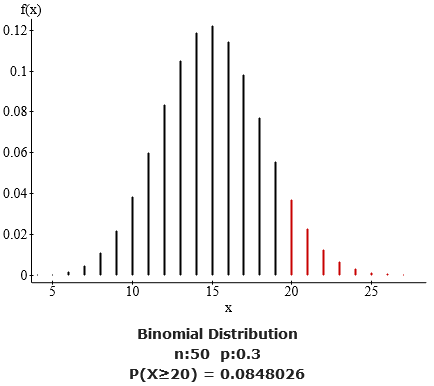 Investigation 3: One-Proportion Test
Investigation 3: One-Proportion Test
Inference: One Mean
The mean wait time at a drive-thru of a fast food restaurant is 90 seconds. A new system is implemented to reduce the wait time.
Wait times (seconds) for 10 randomly selected customers:109     67     58     76     65     80     96     86     71     72
Has the new system reduced the wait time?
Investigation 1: Bootstrapping
pixabay.com/fr/chaussure-de-randonn%C3%A9e-chaussures-25489/
Investigation 1: Bootstrapping
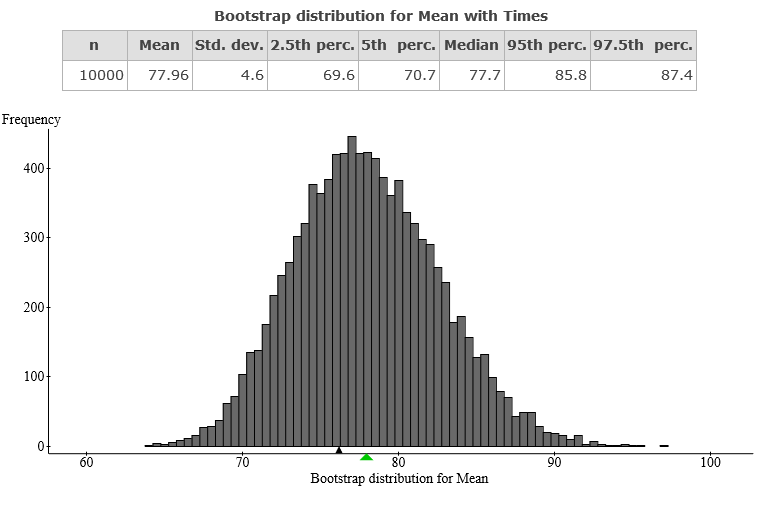 Investigation 2: Sign Test
profslusos.blogspot.com/2014/03/comparacao-entre-proposta-de-alteracao_6681.html
Investigation 2: Sign Test
The mean wait time at a drive-thru of a fast food restaurant is 90 seconds. A new system is implemented to reduce the wait time.
Wait times (seconds) for 10 randomly selected customers:109     67     58     76     65     80     96     86     71     72
Investigation 2: Sign Test
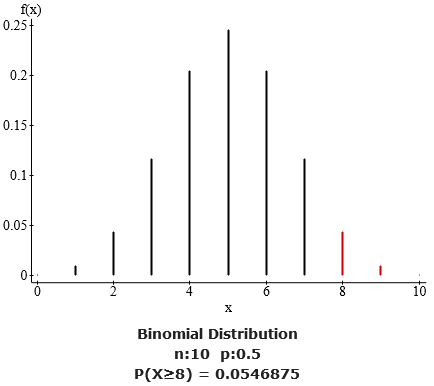 Investigation 2: Sign Test
Investigation 3: One Mean t-Test
Investigation 3: One Mean t-Test
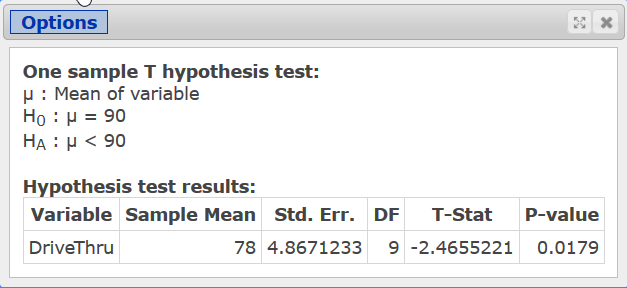 Inference: Two Means
Give students two sets of exam scores. 
Ask them to determine whether the two versions of the exam are of equal difficulty.
Inference: Two Means
Investigation 1: Descriptive Statistics
Compare measures of central tendency
Compare graphs
Students look for evidence they think is significant
No wrong answers … yet
Investigation 2: Randomization
jcruz661.wikispaces.com/Dwire+February+Shapes
Investigation 2: Randomization
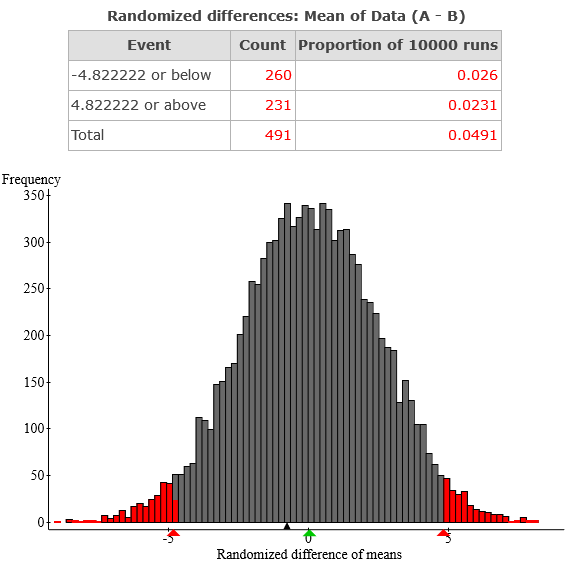 Investigation 3: Two-Mean Test
Other Tests
Paired Difference Test
Bootstrapping
Wilcoxon Signed Ranks
Two Proportion Test
Urn Sampling
Randomization
ANOVA
Kruskal Wallis
Crossroads
thewearypilgrim.typepad.com/the_weary_pilgrim/leadership/
Now
Focus on Setup and Design
Collecting Data
Interpreting Results
Keep an Eye on the Big Picture
“Just Enough” Probability
Active and Engaging
Leverage Technology to Increase Intuition and Understanding
Contact Info
Email: georgew@cos.edu 
Twitter: @georgewoodbury 
Website: georgewoodbury.com 
Blogs:
Statistics Blog: georgewoodbury.com/statblog/ 
Math Blog: georgewoodbury.com/blogarithm/